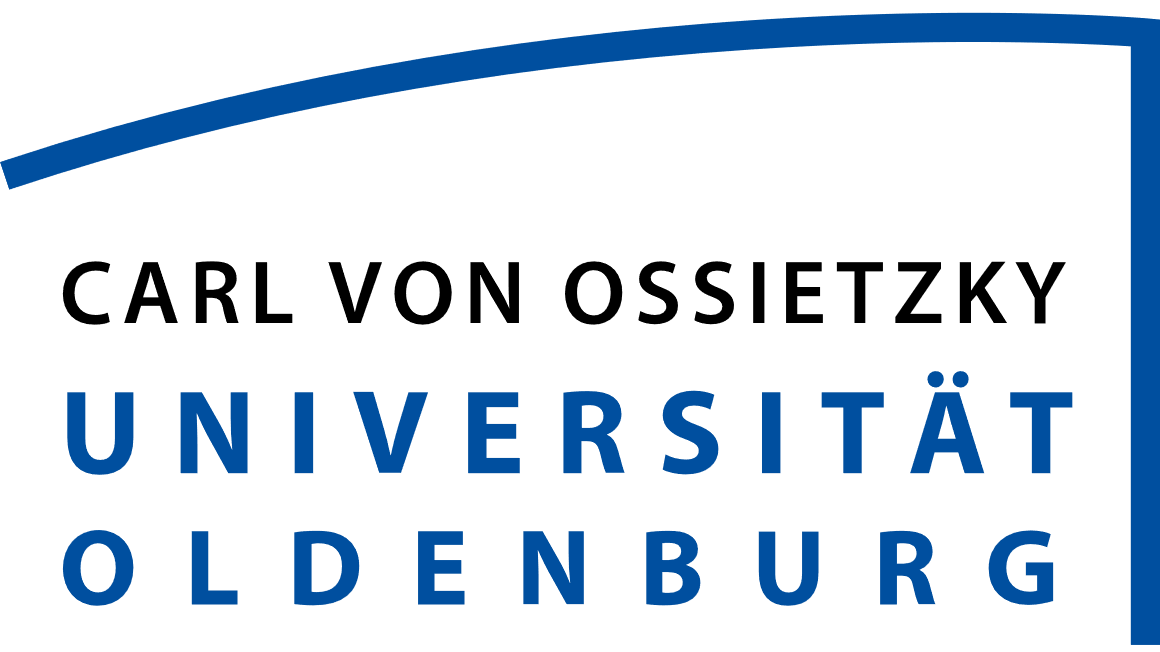 Die Schwerbehindertenvertretung
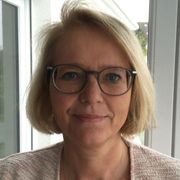 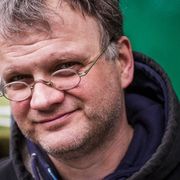 Heike Gronau			Timm Behrendt			Jens Haake
Vertrauensperson der		1. Stellvertreter			2. Stellvertreter
Schwerbehinderten Menschen
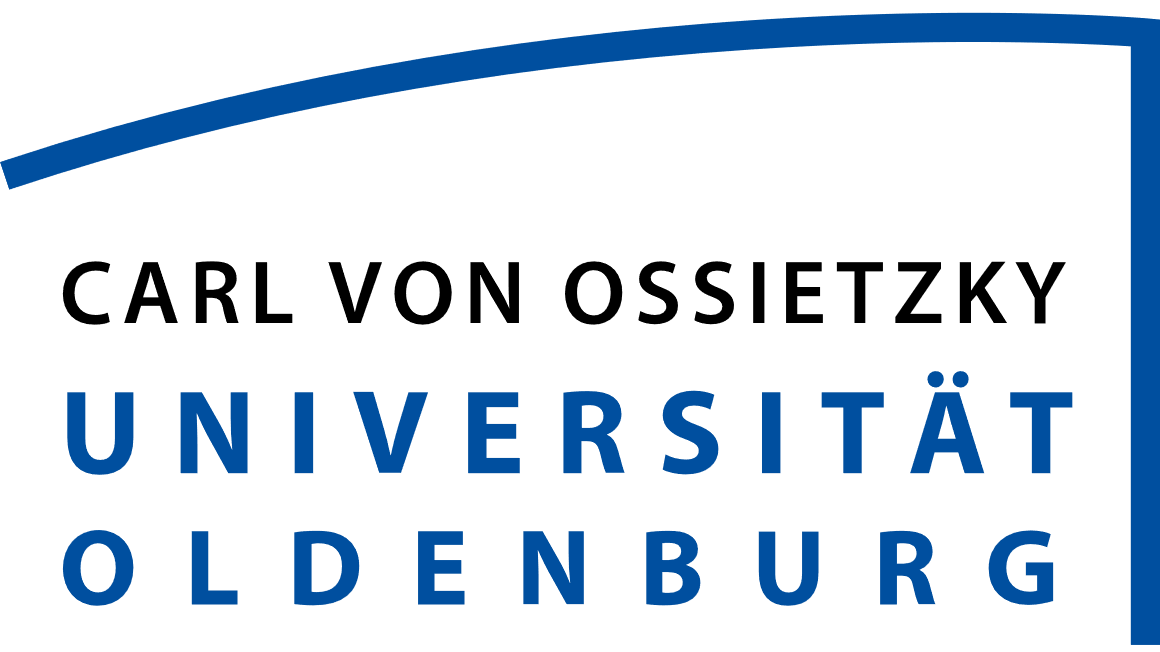 Tätigkeitsbericht der Schwerbehindertenvertretung
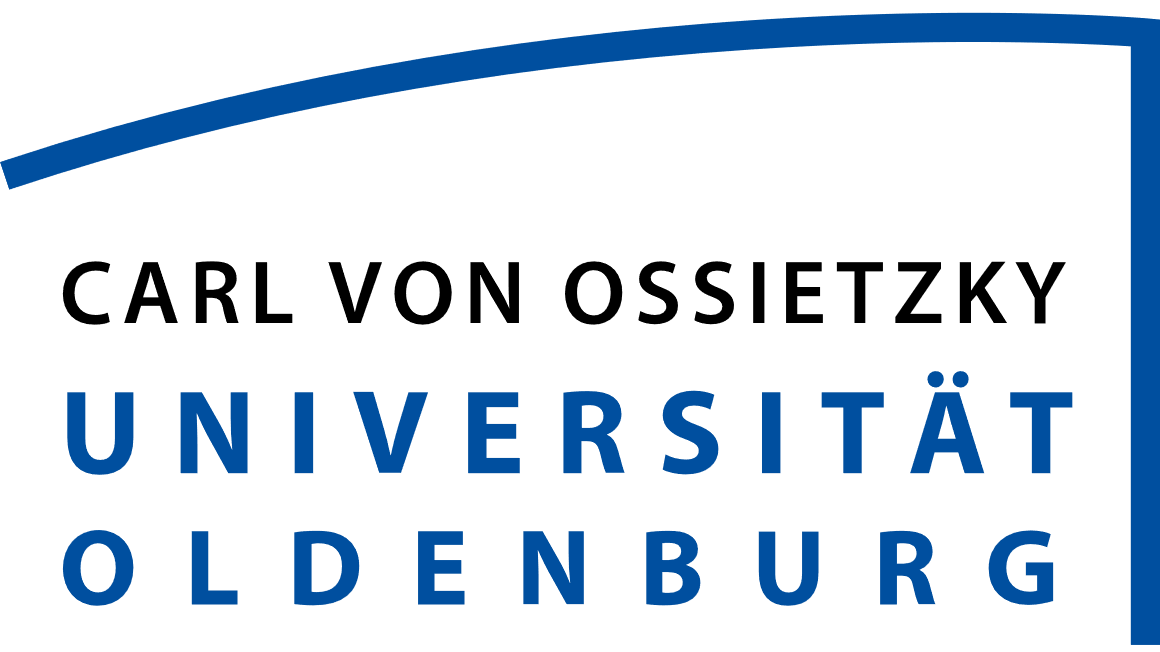 Einstellungsverfahren
Beteiligung an etwa 70 Verfahren seit Amtsübernahme
112 	Bewerbungen von schwerbehinderten oder gleichgestellten 	Menschen
15 	Einstellungen oder Umsetzungen von schwerbehinderten oder 	gleichgestellten Menschen
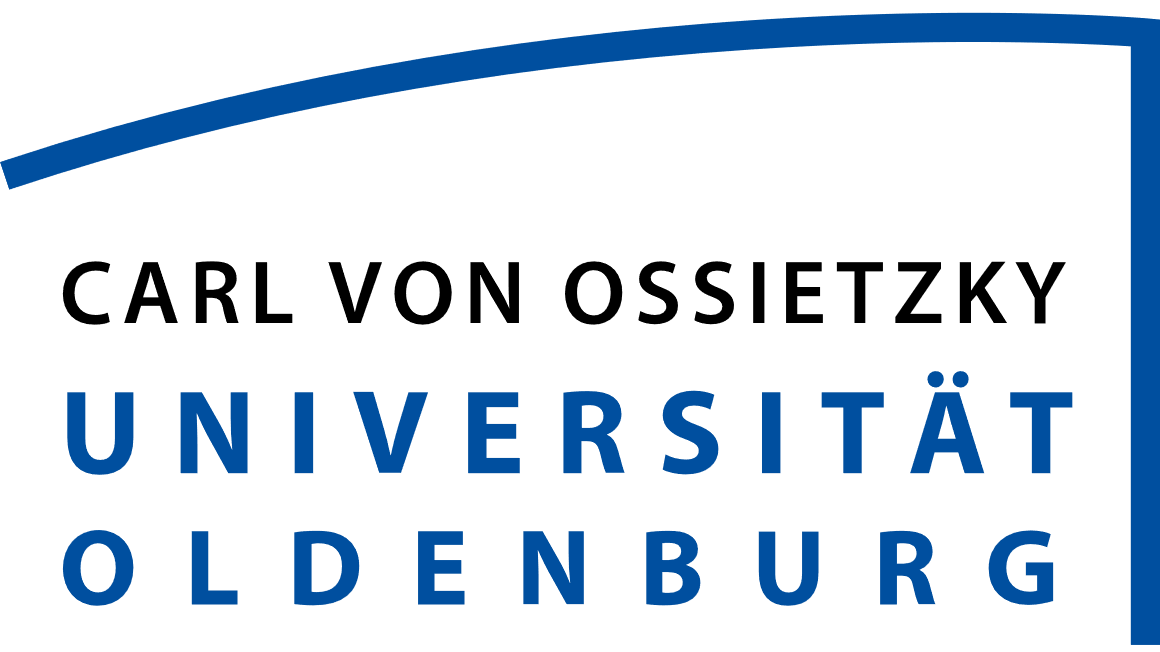 Einstellungsverfahren
30.11.2019		31.12.2018
insgesamt an der Uni Oldenburg		104 (3,76%)		104 (3,81%)
	Professoren			   6 				
	Wissenschaftliche Mitarbeiter	 15 
	Mitarbeiter Technik/Verwaltung	 80 
	Auszubildende			   3 
	
Beschäftigte insgesamt			2767			2.695
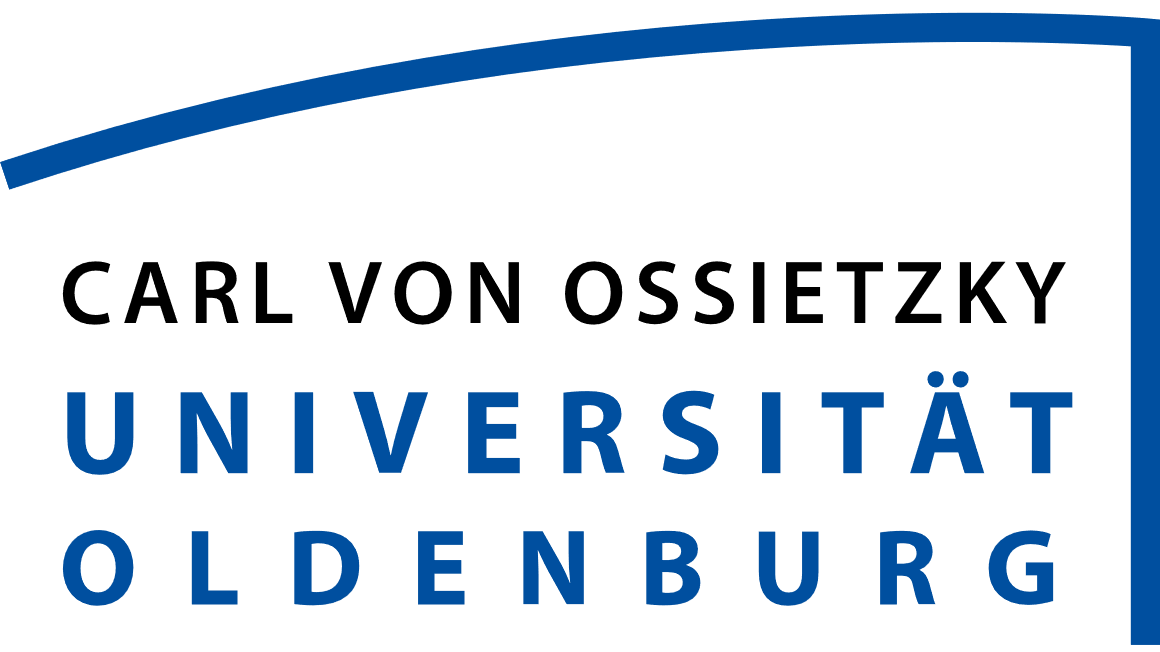 Einstellungsverfahren
ca. 75% aller schwerbehinderten oder gleichgestellten Mitarbeiter*innen sind aus dem MTV Bereich

Trotz der 15 Einstellungen/Umsetzungen konnte die Anzahl der schwerbehinderten Mitarbeiter*innen nicht erhöht werden, sie konnten nur die Austritte kompensieren.

Der Anteil sinkt zusätzlich, da die Anzahl der Beschäftigten steigt.

Ohne verstärkte/neue Maßnahmen seitens des Präsidiums zur Einstellung Menschen mit Behinderung ist die Erreichung der gesetzlich vorgeschriebenen Beschäftigungspflicht in Höhe von 5% nicht möglich.
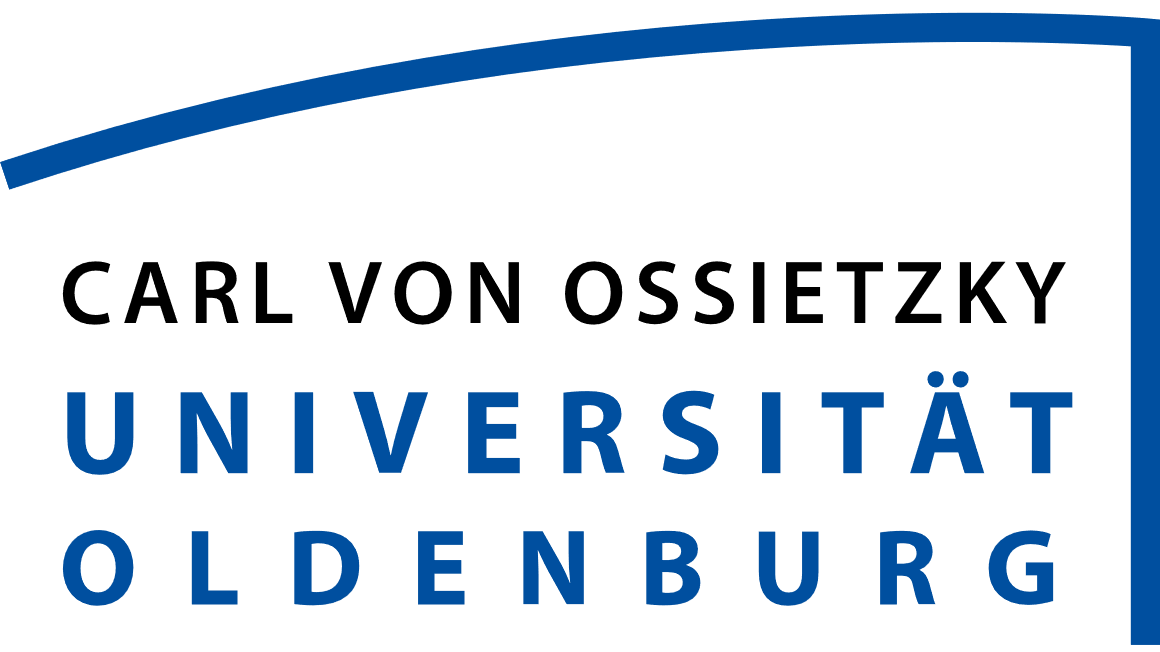 Inklusionsvereinbarung
Der Arbeitgeber trifft gem. § 166 (1) SGB IV mit der Schwerbehindertenvertretung, dem Personalrat und dem Inklusionsbeauftragten des Arbeitgebers eine verbindliche Inklusionsvereinbarung.
Die Vereinbarung enthält Regelungen im Zusammenhang mit der Eingliederung von Menschen mit Behinderung, insbesondere zur Personalplanung, Arbeitsplatzgestaltung, Gestaltung des Arbeitsumfeldes, Barrierefreiheit.
Eine Inklusionsvereinbarung liegt bislang nicht vor.
Ein Entwurf wird derzeit erstellt und soll möglichst noch in diesem Jahr dem Präsidium vorgelegt werden.
Es gibt keinen Inklusionsbeauftragten, trotz gesetzlicher Verpflichtung gem. § 181 SGB IV.
Es gibt keine*n Beauftragte*n zur Wahrnehmung der Belange von Studierenden mit Behinderungen oder chronischen Erkrankungen (gem. NHG).
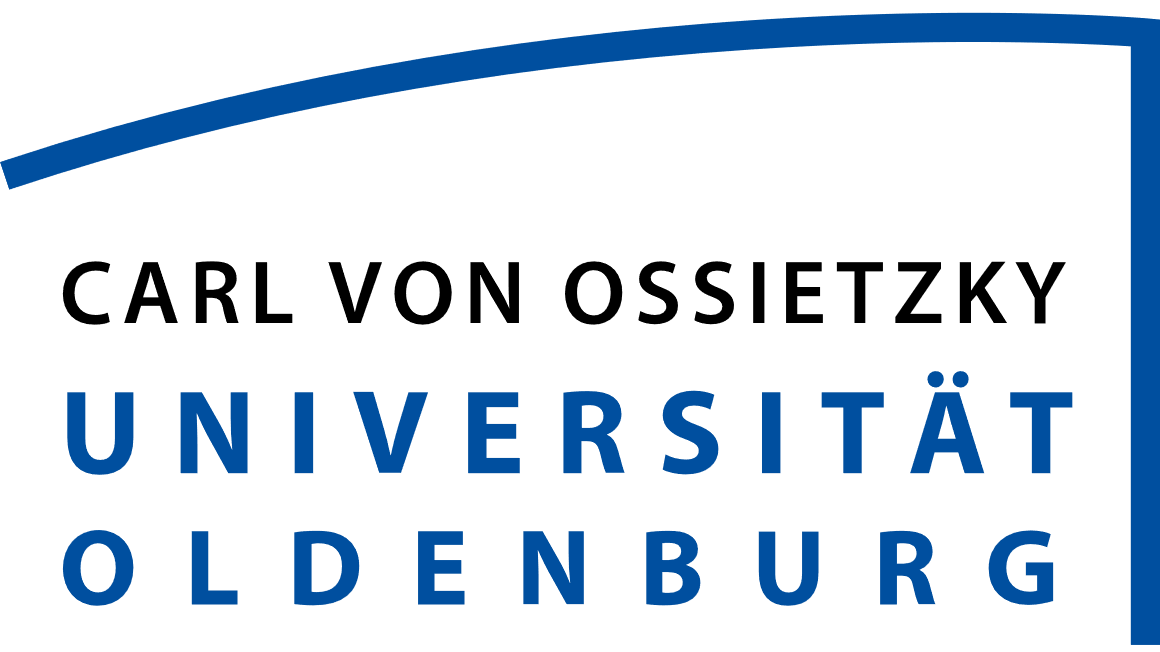 Barrierefreiheit
Teilnahme an einer Fortbildung „Barrierefreies Bauen an Hochschulen“ in Berlin
Treffen mit dem Dezernat 4 mit dem Ziel, 
Strukturen in der Zusammenarbeit zu entwickeln, um
frühzeitig bei geplanten Bau- und Umbaumaßnahmen, Absperrungen von Behindertenparkplätzen, Ausfällen von Fahrstühlen u.ä. eingebunden bzw. informiert zu werden
zu sensibilisieren
Einführung einer Arbeitsgruppe „Barrierefreiheit“
Bearbeitung von konkreten Anfragen und Anliegen von Mitarbeiter*innen (z. B. Parkscheine, Euro Schlüssel für WC für Menschen mit Behinderung, neue Parkplätze im V01).
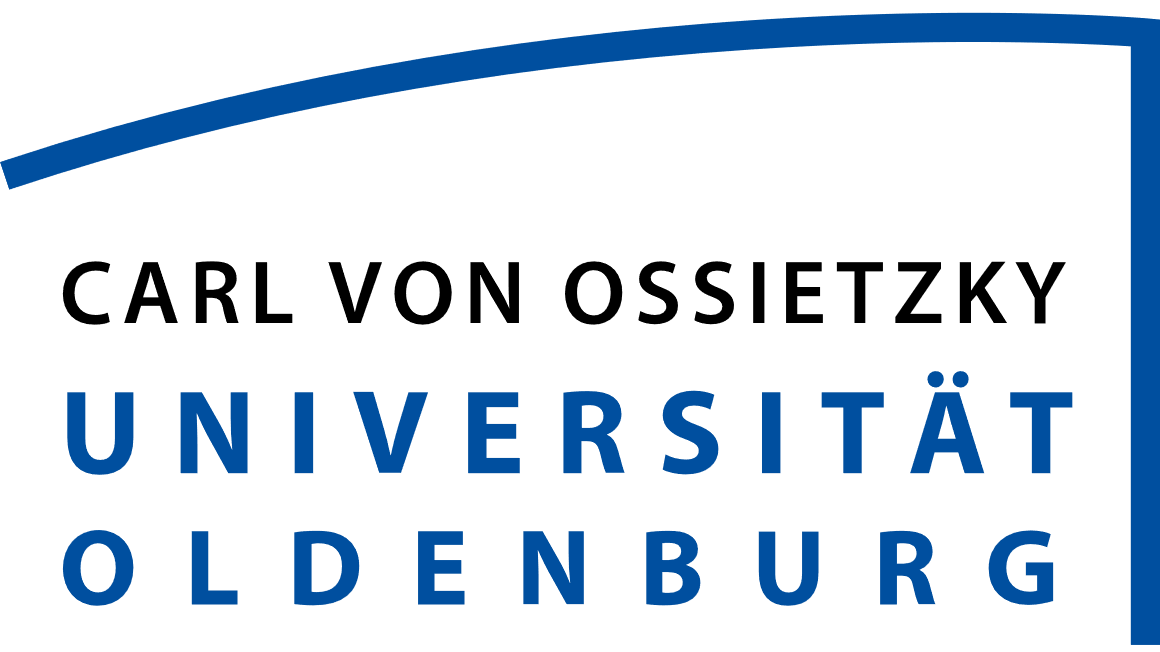 Sitzungen, Ausschüsse
Teilnahme an diversen Sitzungen und Ausschüssen wie,

Personalratssitzungen
Arbeitssicherheitsausschuss
Steuerungsgruppe Gesundheitsmanagement
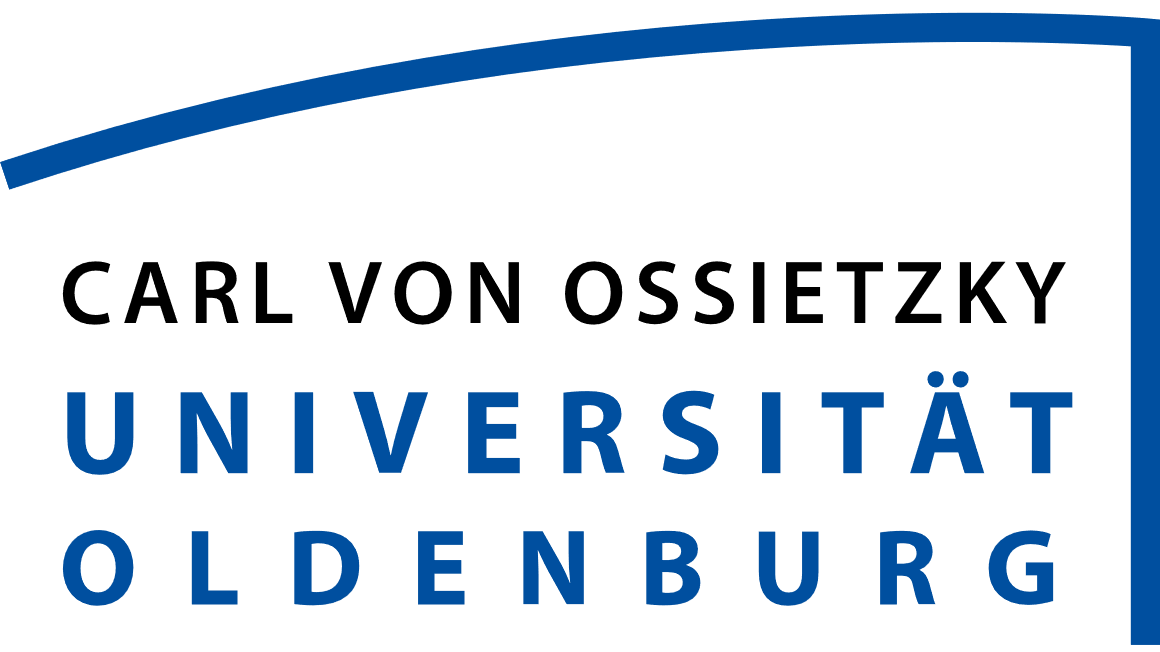 sonstiges
BEM-Verfahren
Überarbeitung der Homepage
Vernetzungstreffen mit Uni Göttingen und Medizinischen Hochschule Göttingen
Teilnahme an diversen Schulungen
Info-Schreiben, halbjährlich
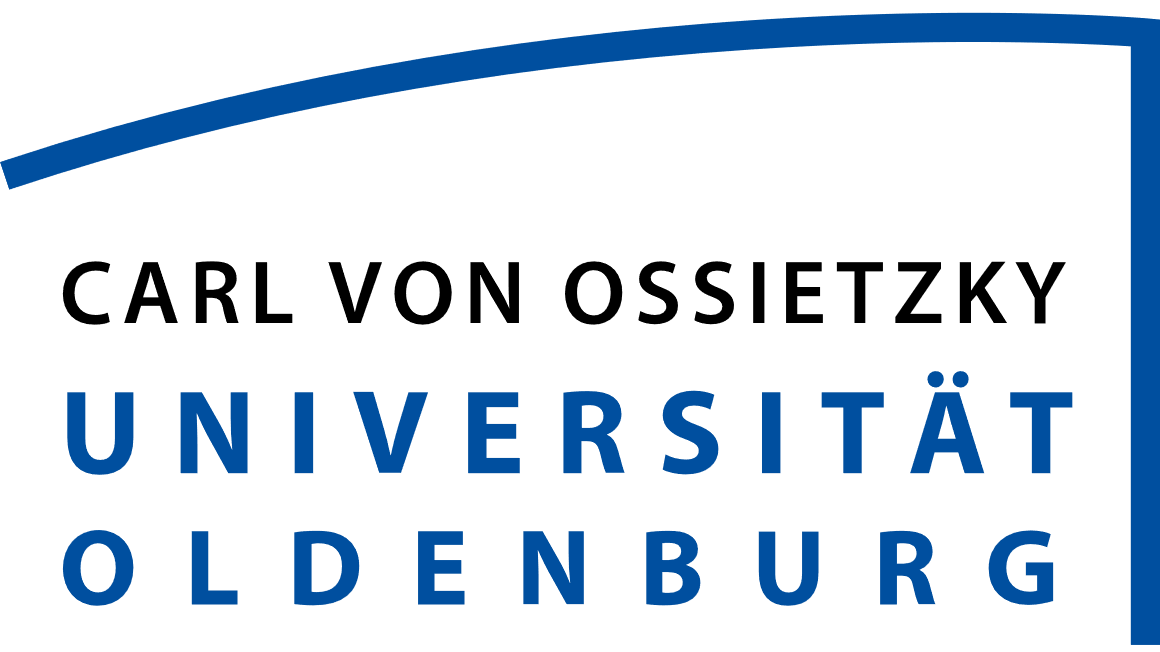 Pressebericht, 22.11.2019
Mit dem provokativen Aufruf „Jedem Krüppel seinen Knüppel“ startete die neu gegründete „Krüppelgruppe“ 1978 in Bremen in eine brave Behindertenszene, die von nichtbehinderten Sozialarbeitern dominiert wurde und die Selbstvertretung Behinderter behinderte. Der Slogan war kein Aufruf zur Gewalt, sondern ein Weckruf zur Selbstvertretung. Gesellschaft ändert sich nur, wenn wir sie ändern und unsere Teilhaberechte durchsetzen. Unsere Forderung nach barrierefreiem Wohnraum, nach persönlicher Assistenz in der eigenen Wohnung, nach barrierefreiem Nahverkehr und nach inklusiver Bildung schienen noch ein Traum zu sein, kein erreichbares Ziel.
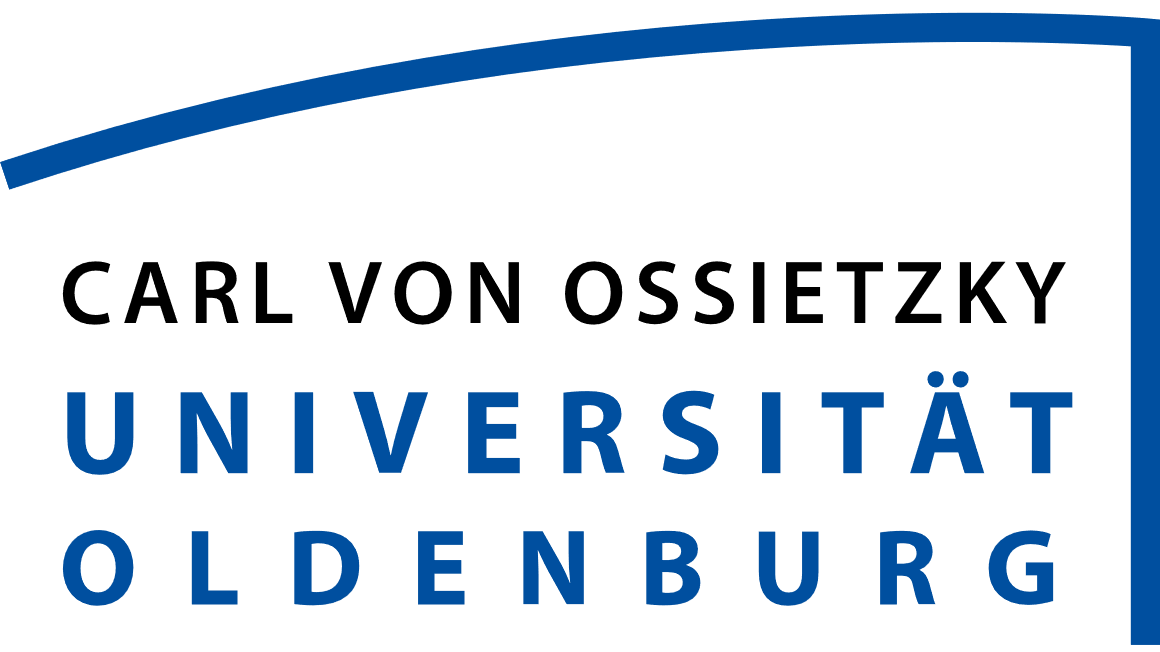 Pressebericht, 22.11.2019
1977 wurde der „Fahrdienst für Behinderte“ eingerichtet und sofort intensiv angenommen. Erstmals konnten wir in die Stadt fahren, Freunde besuchen und selbst einkaufen. Die Kosten stiegen schnell und kaum drei Jahre später sollte er wieder einschränkt werden.
Wir gingen dagegen auf die Straße, blockierten Bus und Bahn, ketteten uns im Haus der Bürgerschaft an und begannen einen Hungerstreik. Damit hatten wir Erfolg: Der damalige Sozialsenator Henning Scherf und die SPD-Fraktion mussten ihre Kürzungspläne zurücknehmen.
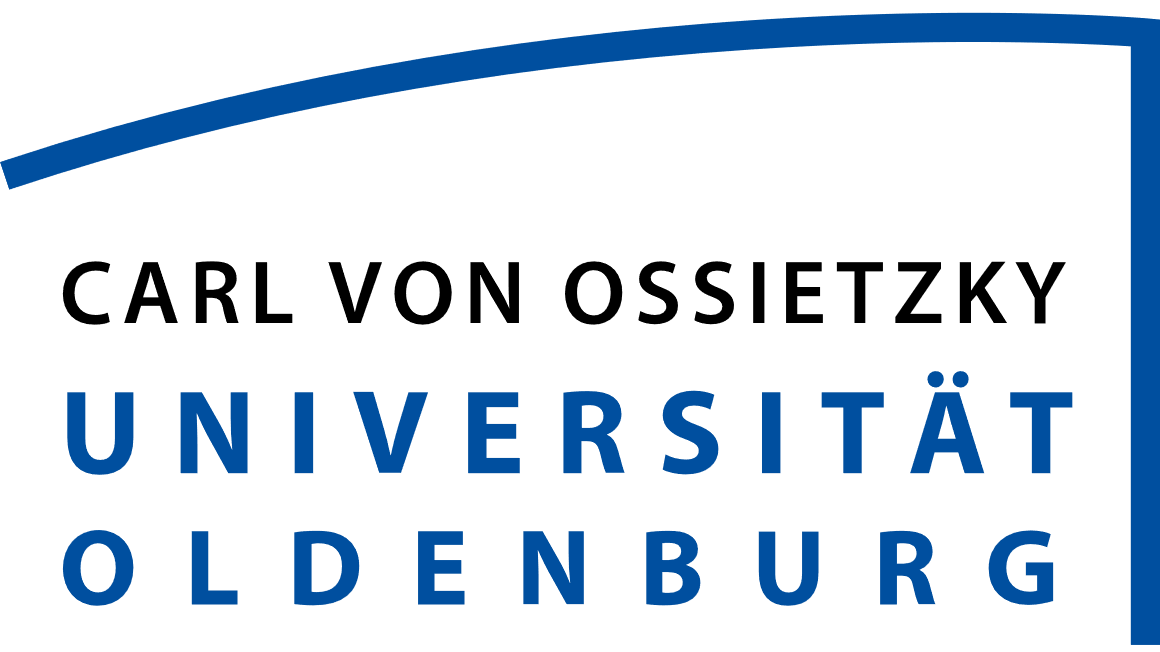 Pressebericht, 22.11.2019
Wir kontaktierten auch die Hausbesetzerszene und kündigten an, ein leerstehendes Haus im Viertel zu besetzen. Auch hier bot man uns schnell ein Haus an, das noch heute von Rollstuhlfahrenden bewohnt wird. Wir setzten durch, dass wir mit Zivis unseren Alltag in der eigenen Wohnung bewältigen konnten, anstatt ins Heim abgeschoben zu werden. Diese Fortschritte wurden hart erkämpft und uns nicht in den Schoß gelegt.
Nachdem wir unseren öffentlichen Protest mit einer jährlichen Demonstration in die Bevölkerung getragen hatten, wollten wir unsere Forderungen direkt an die Bremische Bürgerschaft und den Senat richten. Vor 25 Jahren ließ man uns dafür ins Haus der Bürgerschaft, um dort unsere Forderungen in einem „Behindertenparlament“ zu debattieren. Dieses Behindertenparlament ist nun seit 25 Jahren eine jährlich stattfindende Institution geworden.
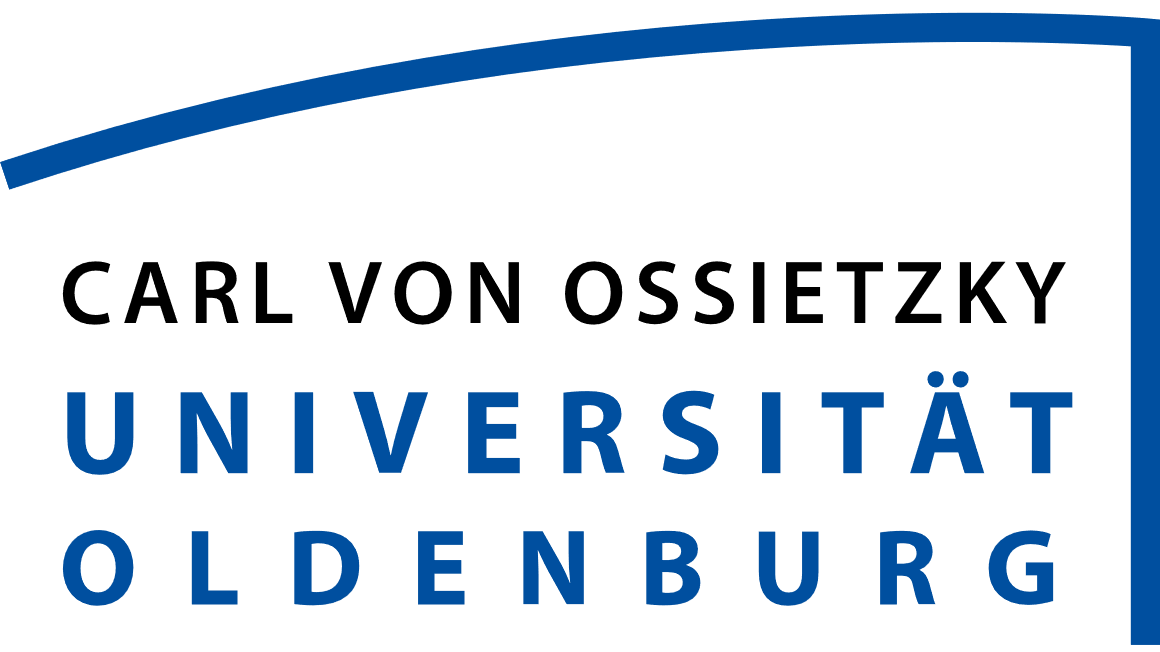 Pressebericht, 22.11.2019
Mit der UN-Behindertenrechtskonvention wurden unsere Menschenrechte konkretisiert und unseren Anspruch auf gleiche Teilhabe Gesetz. Daher werden wir im Behindertenparlament am 22. November vier zentrale Menschenrechte zur Grundlage von Forderungen an den Bremer Senat machen.
Wir wollen wissen: Wann ist die gesamte Bildung in Bremen inklusiv? Wie viele barrierefreie Wohnungen werden bis 2025 geschaffen? Wird der gesamte Nahverkehr bis 2022 barrierefrei? Wann werden alle öffentlichen Gebäude anpasst sein? Wird der Übergang von der Werkstatt in den allgemeinen Arbeitsmarkt verbessert? Wann wird die Arbeit in der Werkstatt so entlohnt, dass man seinen Lebensunterhalt davon bestreiten kann? Und wann kommt der Senat seinen gesetzlichen Verpflichtungen aus der Behindertenrechtskonvention nach, Inklusion und Teilhabe sicherzustellen – ohne Einschränkungen, Benachteiligungen, Diskriminierungen und Abwertung zum Bürger zweiter Klasse.